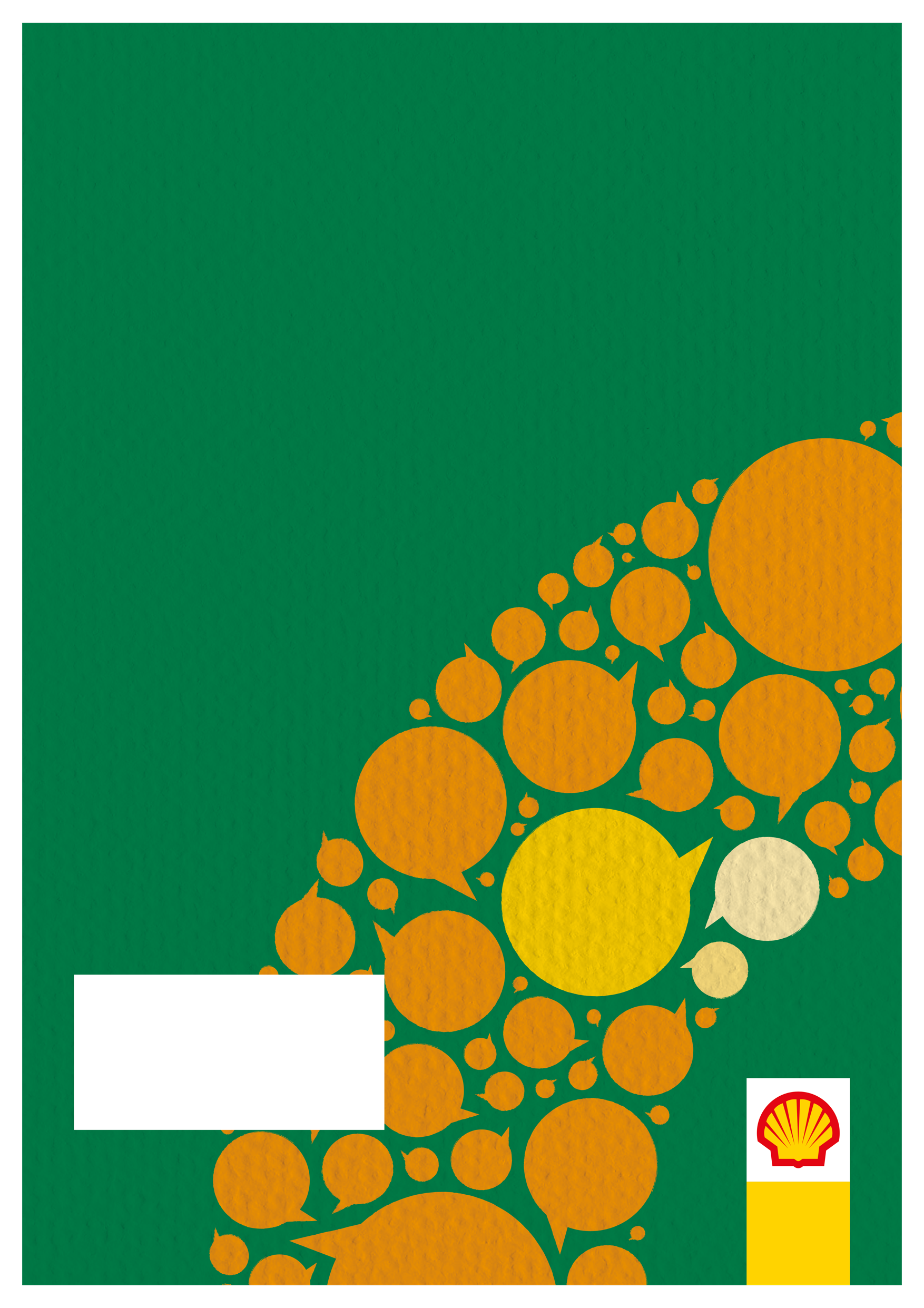 HOW DO YOU SHOW YOU CARE?
Let the conversation continue…….
SAFETY DAY IS EVERYDAY
1